Verification of Flash Flood Warnings
Brent MacAloney
Meteorologist, Performance Branch
Silver Spring, MD
On Tap Today….
Historical Flash Flood Verification

Developing a scheme for storm-based flash flood warnings
How storm-based warnings are verified

Upcoming changes to verification
Next-Generation Storm Data Program
Historical Flash Flood Verification
Verification data back to 1986

Verifying events from storm data

GPRA metric until FY10

County-based verification
One report in warned county, regardless of if in polygon verifies warning
County-based Verification
unwarned
unwarned
unwarned
unwarned
unwarned
Developing Storm-based FFW Verification
NWS begins issuing storm-based warnings in October 2007 for SVR, TOR, FFW, and SMW products

Needed way to measure performance since county-based methodology no longer applied.

Team formed to develop new performance metrics
Met in Boulder in December 2005
How Storm-based FFWs are Verified
Information used from warning products
Beginning date / time (VTEC)
Ending date / time (VTEC)
Forecast office
Action Code (NEW or EXT)
Event Tracking Number (ETN)
Area from latitude/longitude
How Storm-based FFWs are Verified
Information used from events 
Beginning date / time
Ending date / time 
Forecast office
Area from latitude/longitude points outlining flooded area
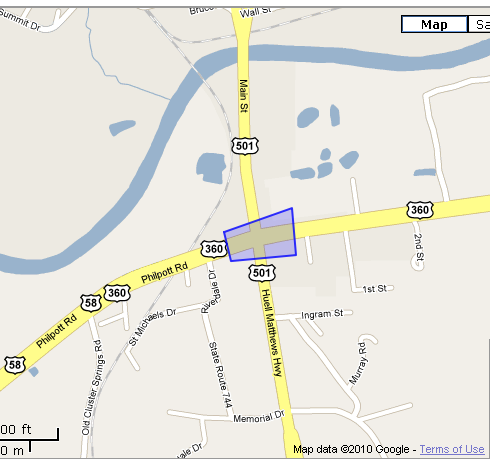 How Storm-based FFWs are Verified
First step:  Check if the warning verified
Did a flash flood event occur within the area and time of the warning?
Yes, warning is verified.
No, warning is unverified
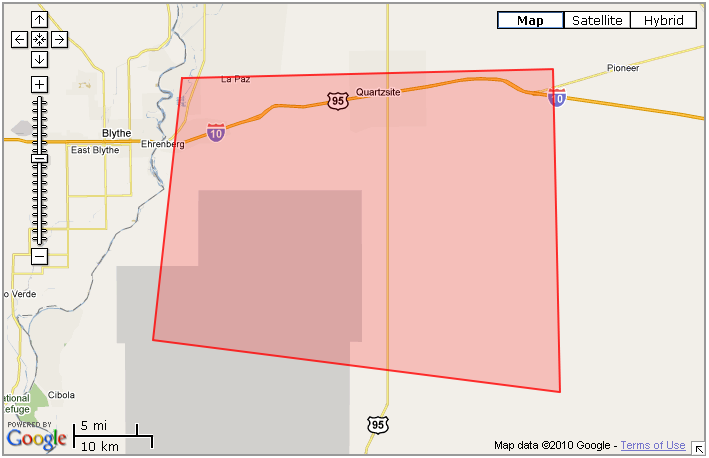 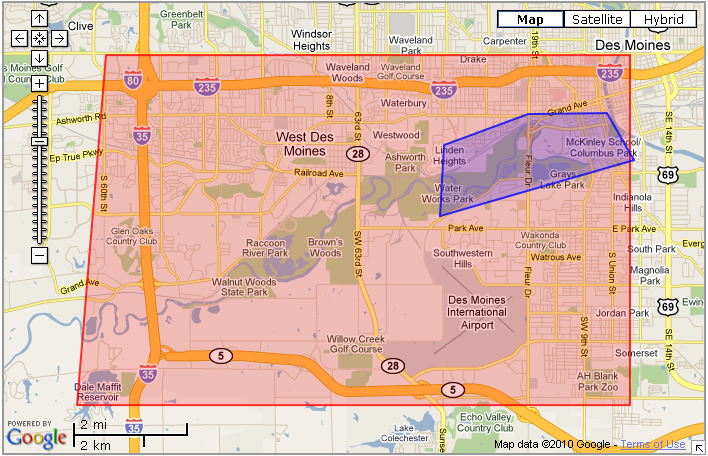 UNVERIFIED
VERIFIED
How Storm-based FFWs are Verified
Second step:  Calculate percent of event warned (PEW)
Was there a flash flood warning valid for the area and time in which the event occurred?
Yes, event is fully warned, PEW = 1
Partially, event is partially warned, PEW between 0 - 1
No, event is unwarned, PEW = 0
Event fully warned in time and area
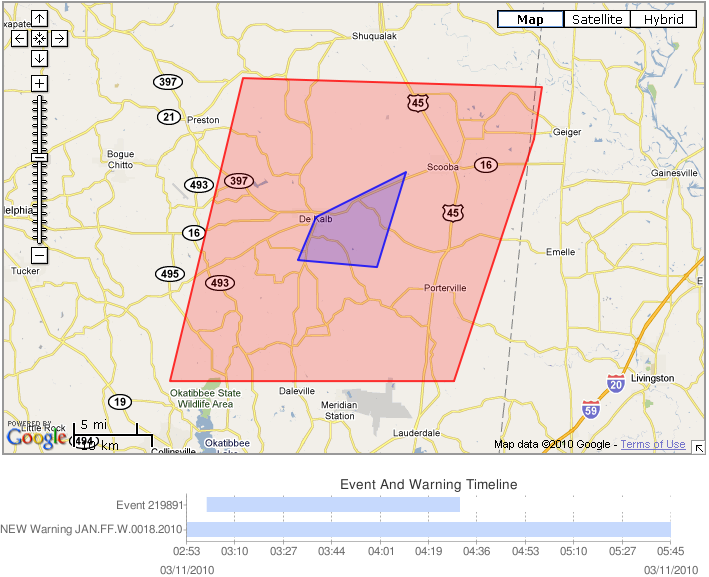 Event partially warned in time and area
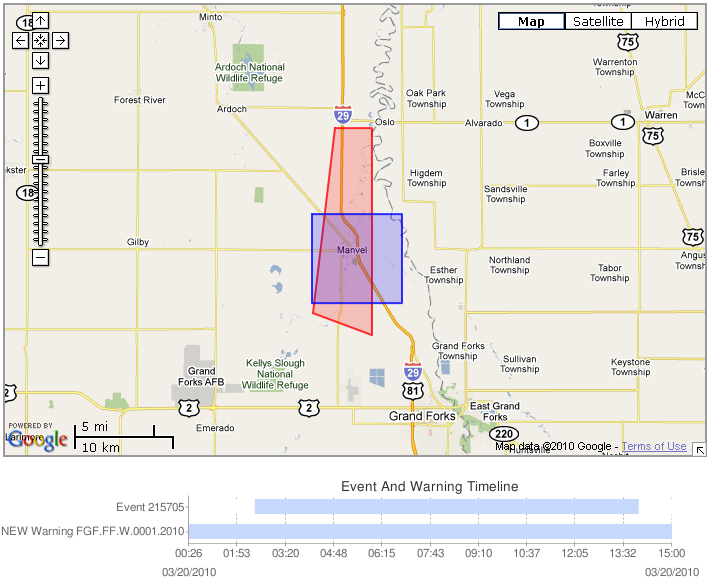 Event partially warned in time and area
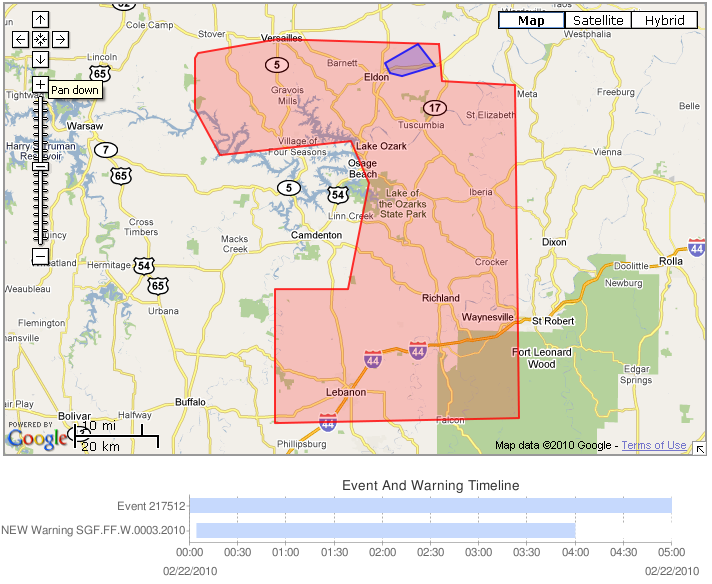 Event not warned in time and/or area
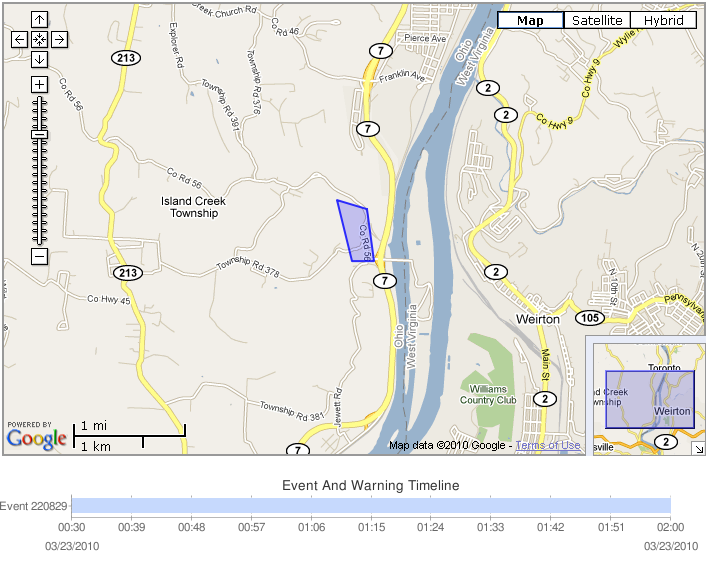 How Storm-based FFWs are Verified
Third step:  Calculate event maximum event lead time
Was there a flash flood warning valid any area of the event at the time in which the event occurred?
Yes, lead time > 0
No, lead time = 0

Note:  Maximum event lead time calculation does not take into account how much of event was covered by a warning.
Event with maximum event lead time > 0
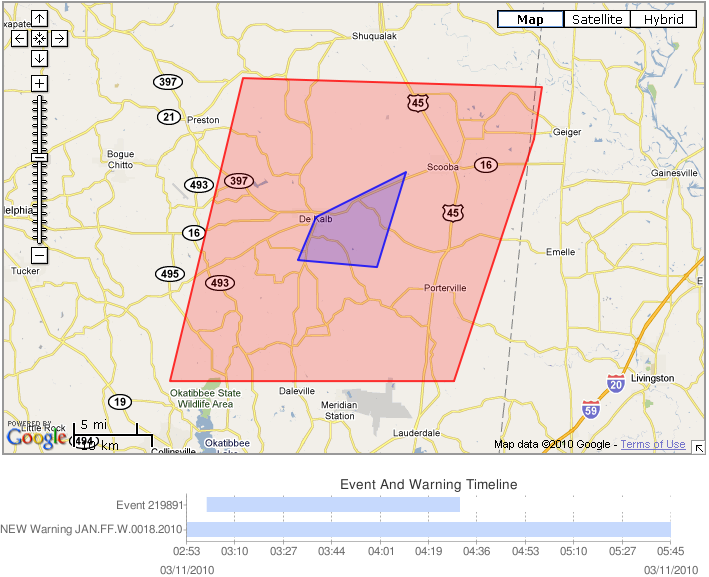 Maximum event lead time = 7 minutes
Event with maximum event lead time > 0
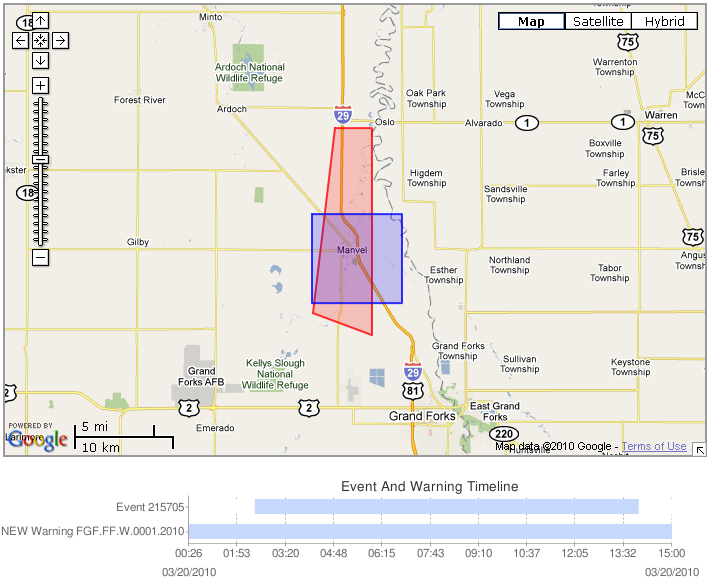 Maximum event lead time = 119 minutes
Event with no maximum event lead time
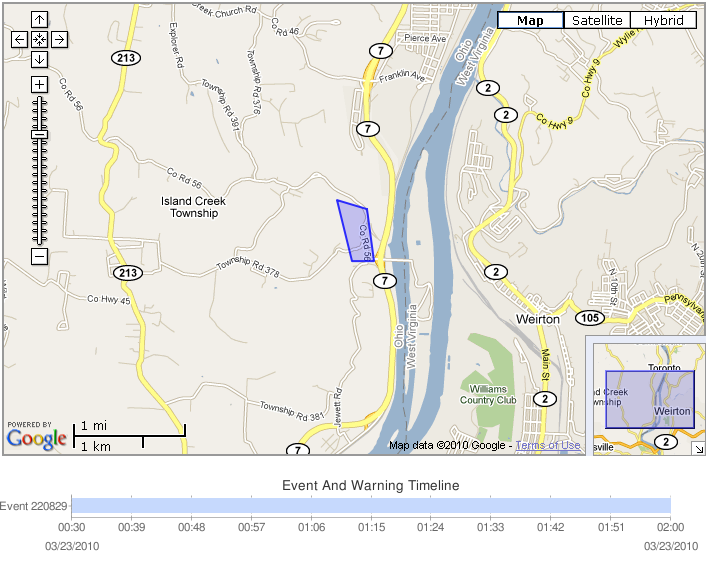 Maximum event lead time = 0 minutes
How Storm-based FFWs are Verified
Fourth step:  Calculate event area weighted lead time
Was there a flash flood warning valid at the time in which the event occurred?
Yes
Did the warning cover the entire area of the event?
Yes, lead time > 0
No, deduction taken on lead time for area not warned
No, lead time = 0
Event with area weighted lead time > 0
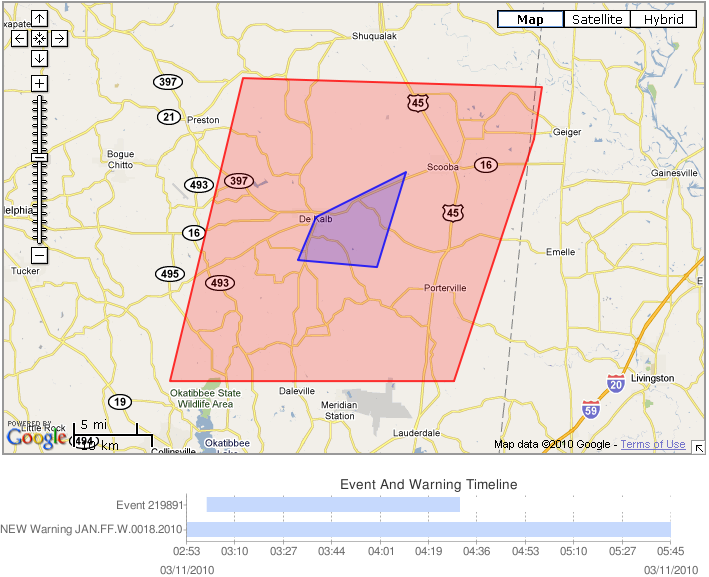 Area weighted lead time = 7 minutes
Event with area weighted lead time > 0
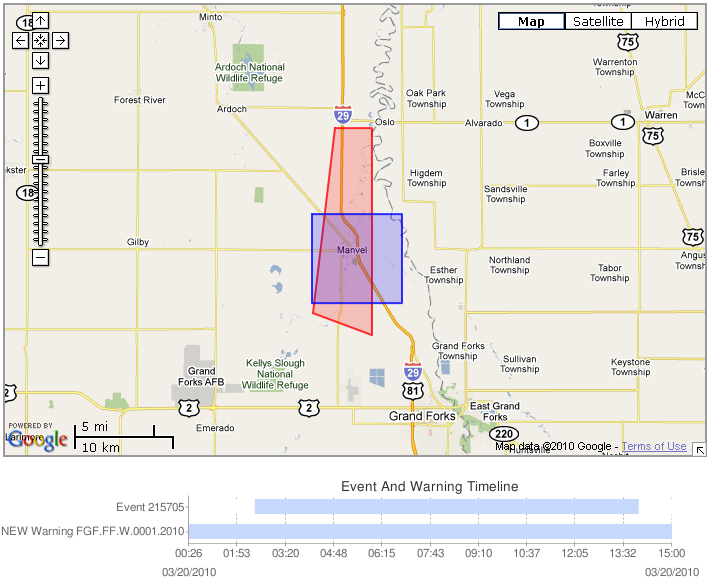 Area weighted lead time = 69 minutes
Event with no area weighted lead time
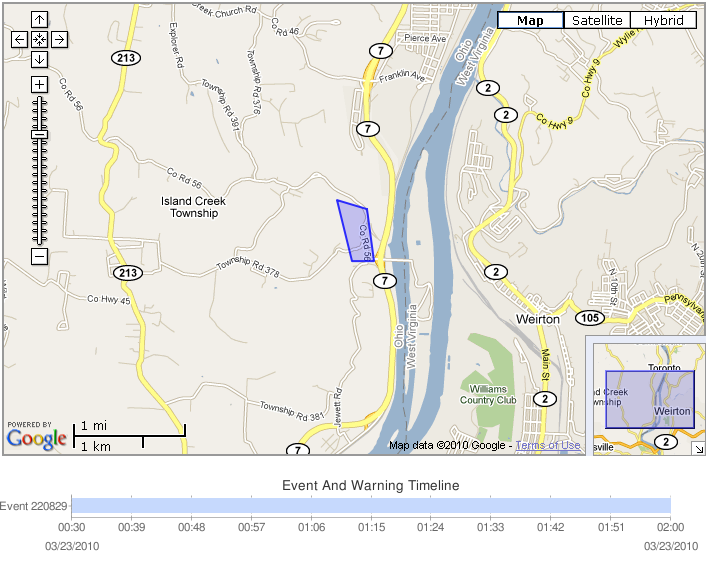 Area weighted lead time = 0 minutes
Difference between area weighted and maximum event lead times
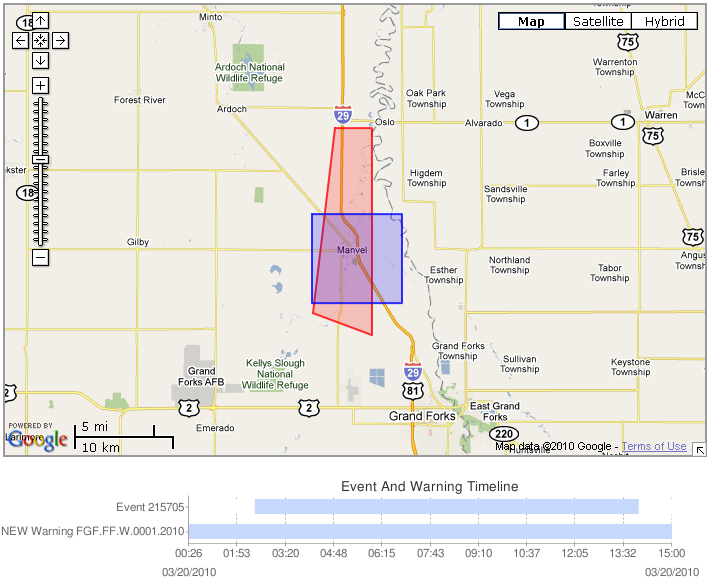 Area LT = 69 minutes
Max LT = 119 minutes

Which best shows our
performance?
Storm-based Flash Flood Verification
Verification data back to October 2007

Verifying events from storm data

GPRA metric since FY10
Changes to Verification
Storm data currently being modernized

Beginning with data in October 2010

Changes will impact verification of flash floods
Change to how events are entered
Problem – “Events in storm data are broken into county-based segments.
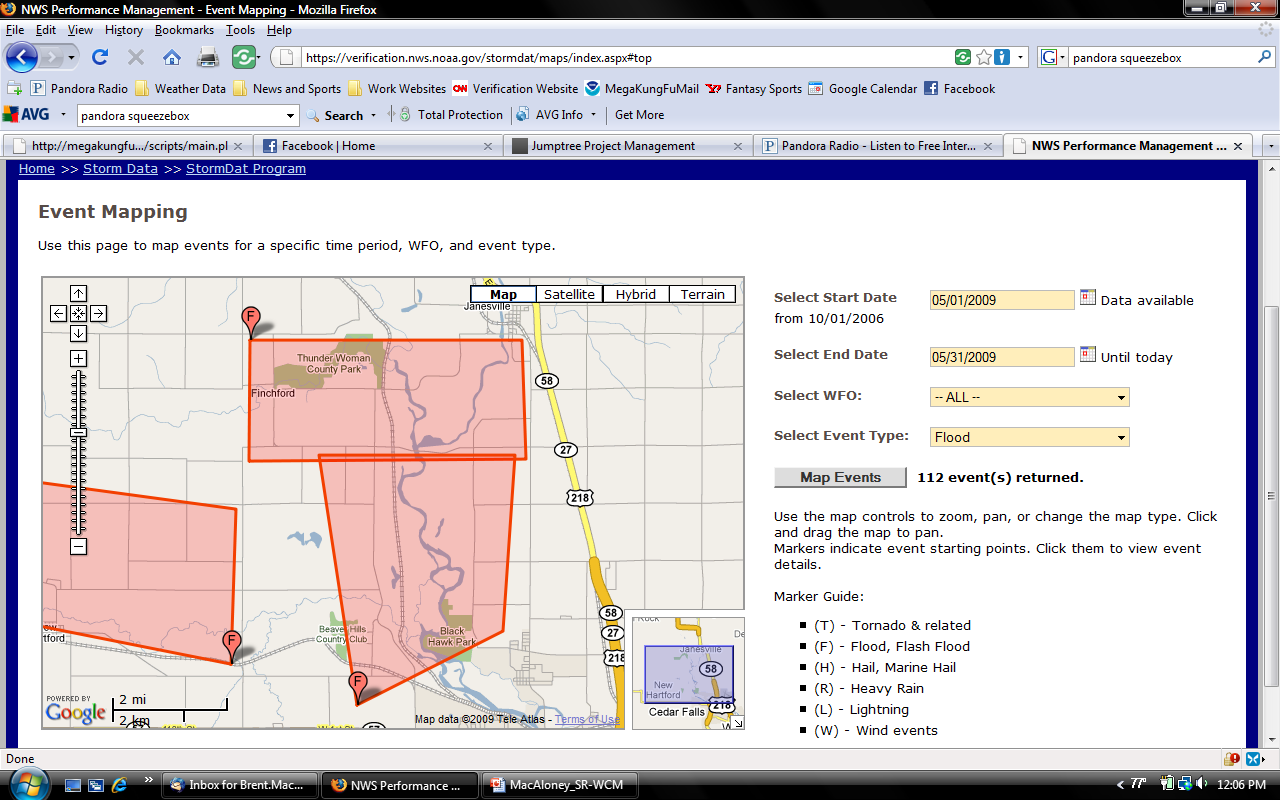 Change to how events are entered
Solution – Eliminate the need to enter events into county-based events
All county-based events will be able to be entered “as they occurred” and won’t have to be broken up into county-based segments.
Biggest impact to tornado, hail, thunderstorm wind, flash flood and flood
Change to how events are entered
Benefit of eliminating county-boundaries:

More accurate reporting of events

Easier entry into storm data

Saves a lot of entry time
Thank you for your time!Feel free to contact me….
Brent MacAloney
E-mail:  Brent.MacAloney@noaa.gov
Phone:  301-713-0090 x135